Quel côté est le meilleur?
L’éléphant
L’éléphant
L’éléphant possède des défenses. Il s’agit des deux grosses dents près de la trompe de l’éléphant. Les défenses servent à creuser le sol et à se défendre.
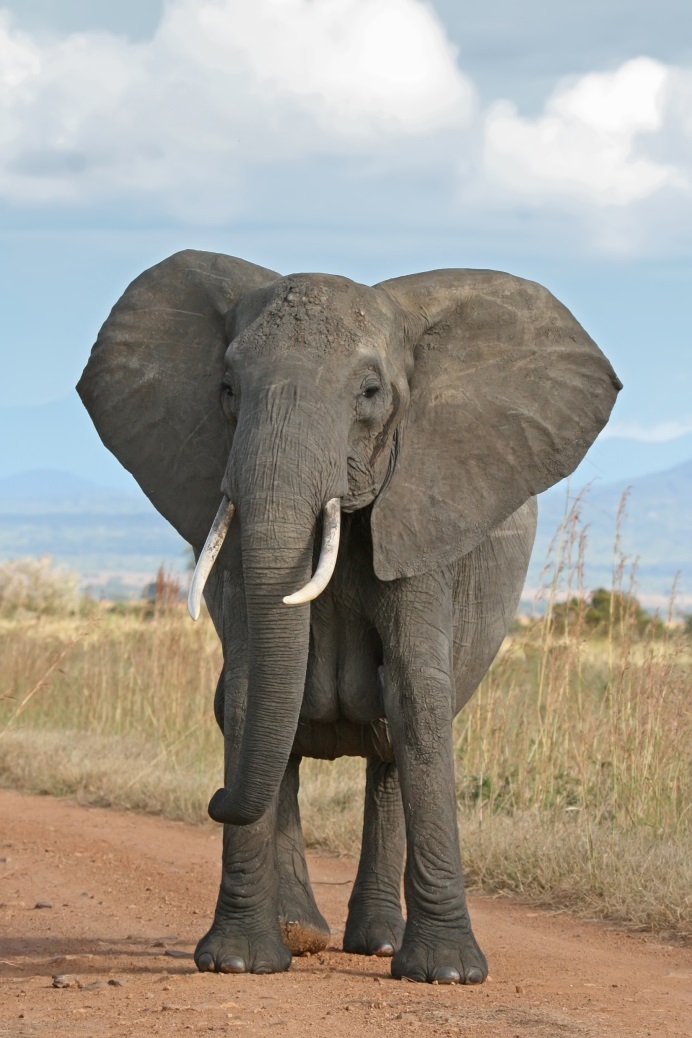 Défenses
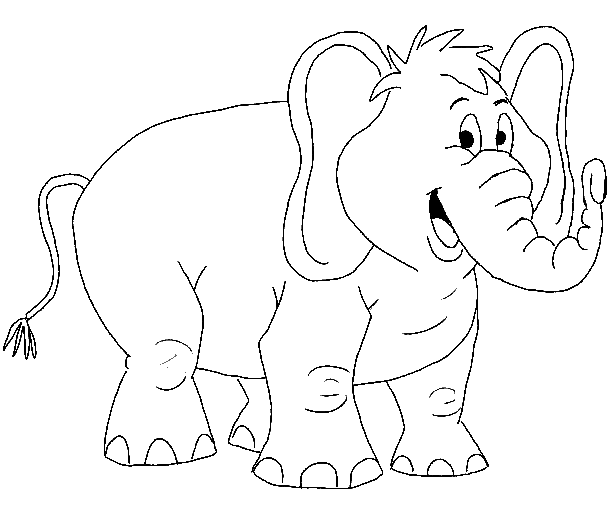 Quel côté est le meilleur?
Ma sortie aux pommes
Ma sortie aux pommes
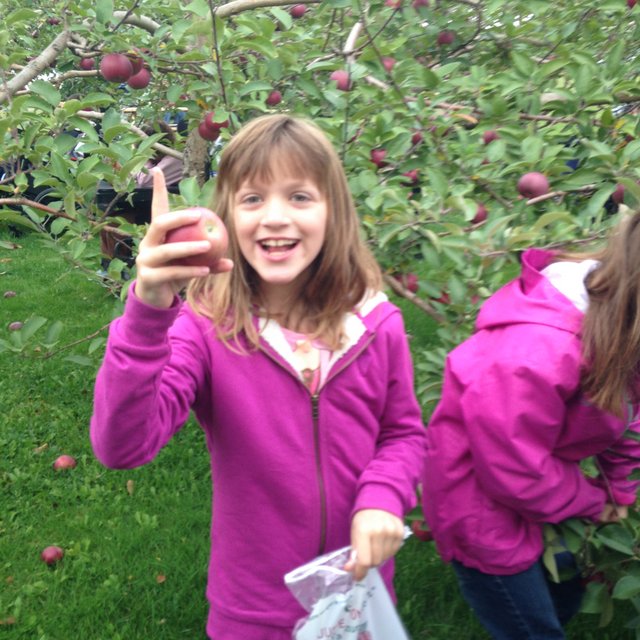 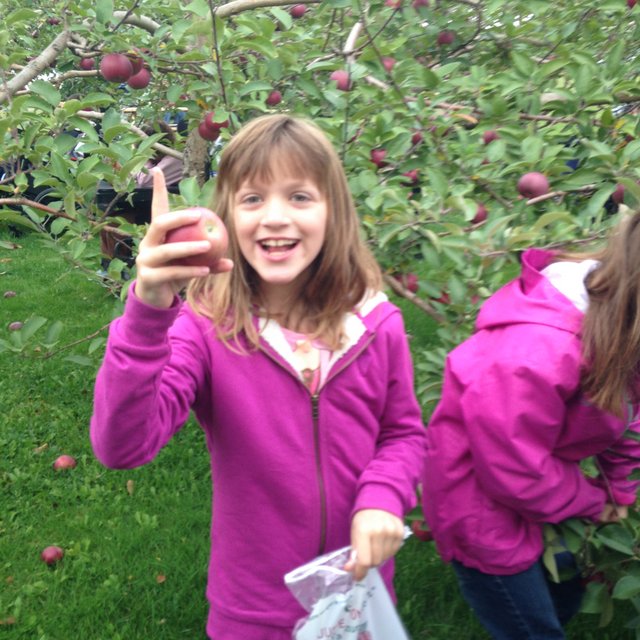 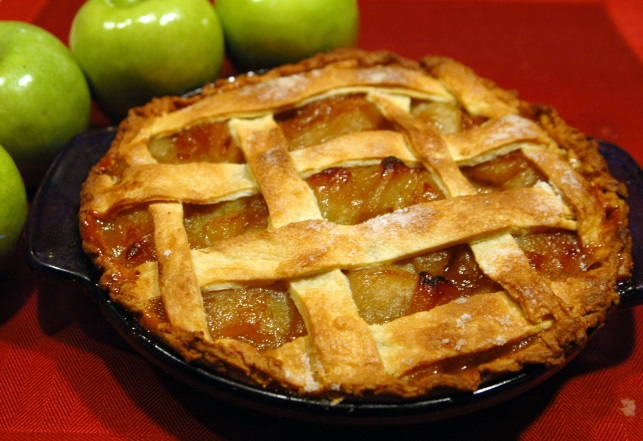 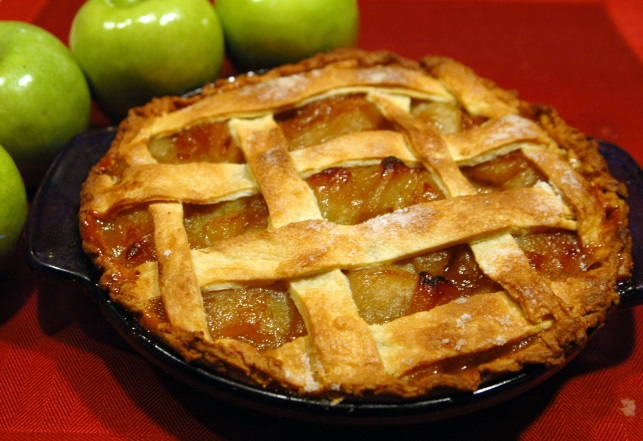 Je vais faire une tarte aux pommes!
Quel côté est le meilleur?
Noël
Noël
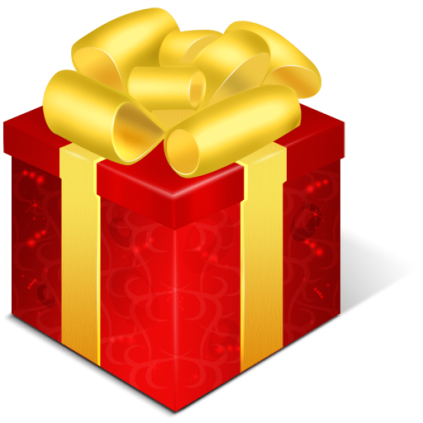 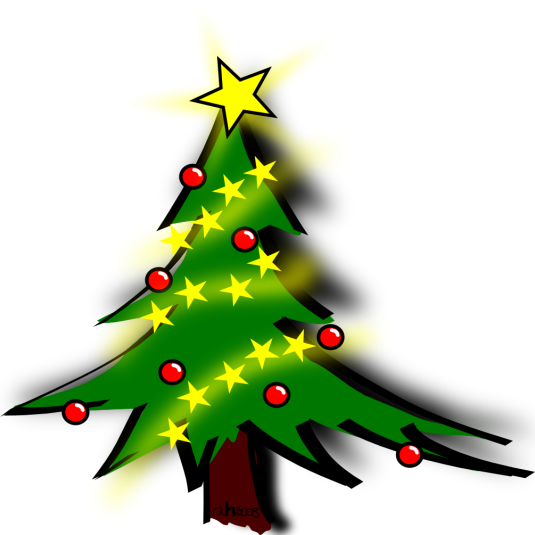 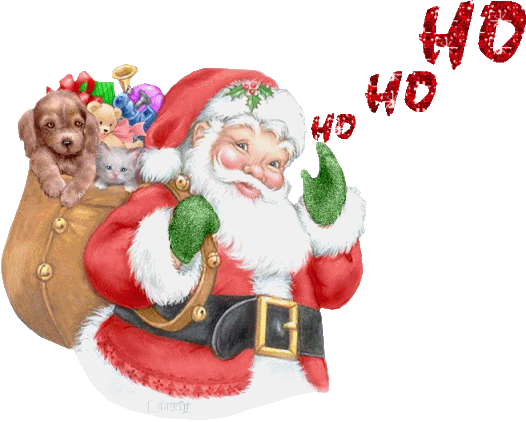 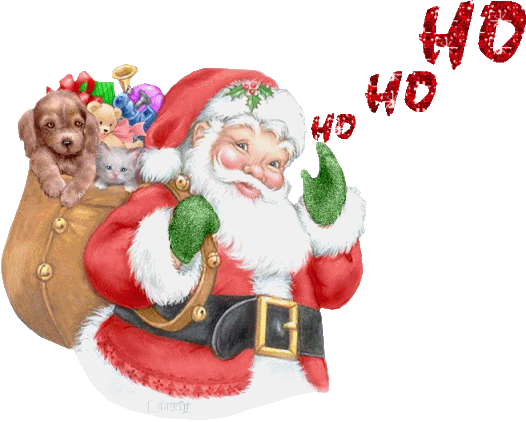 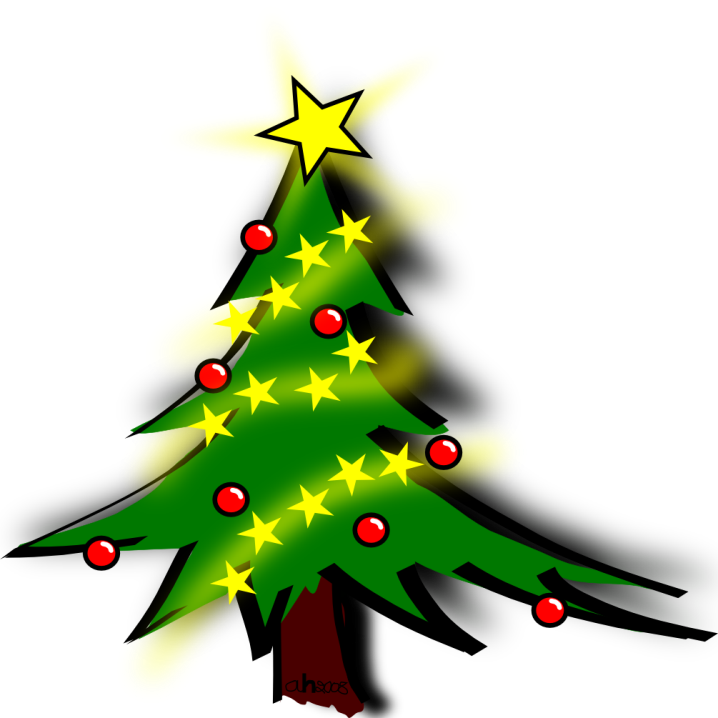 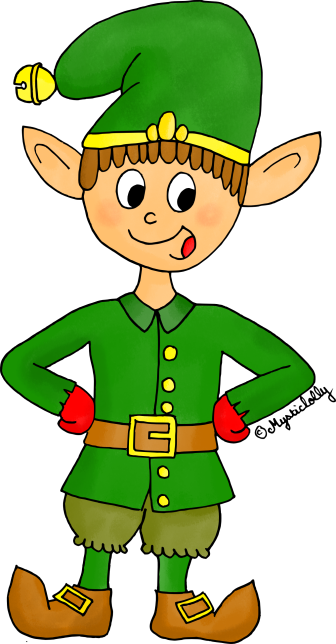 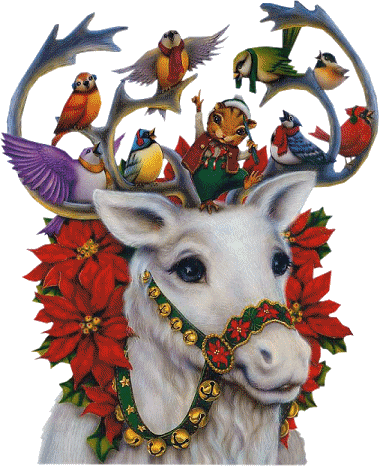